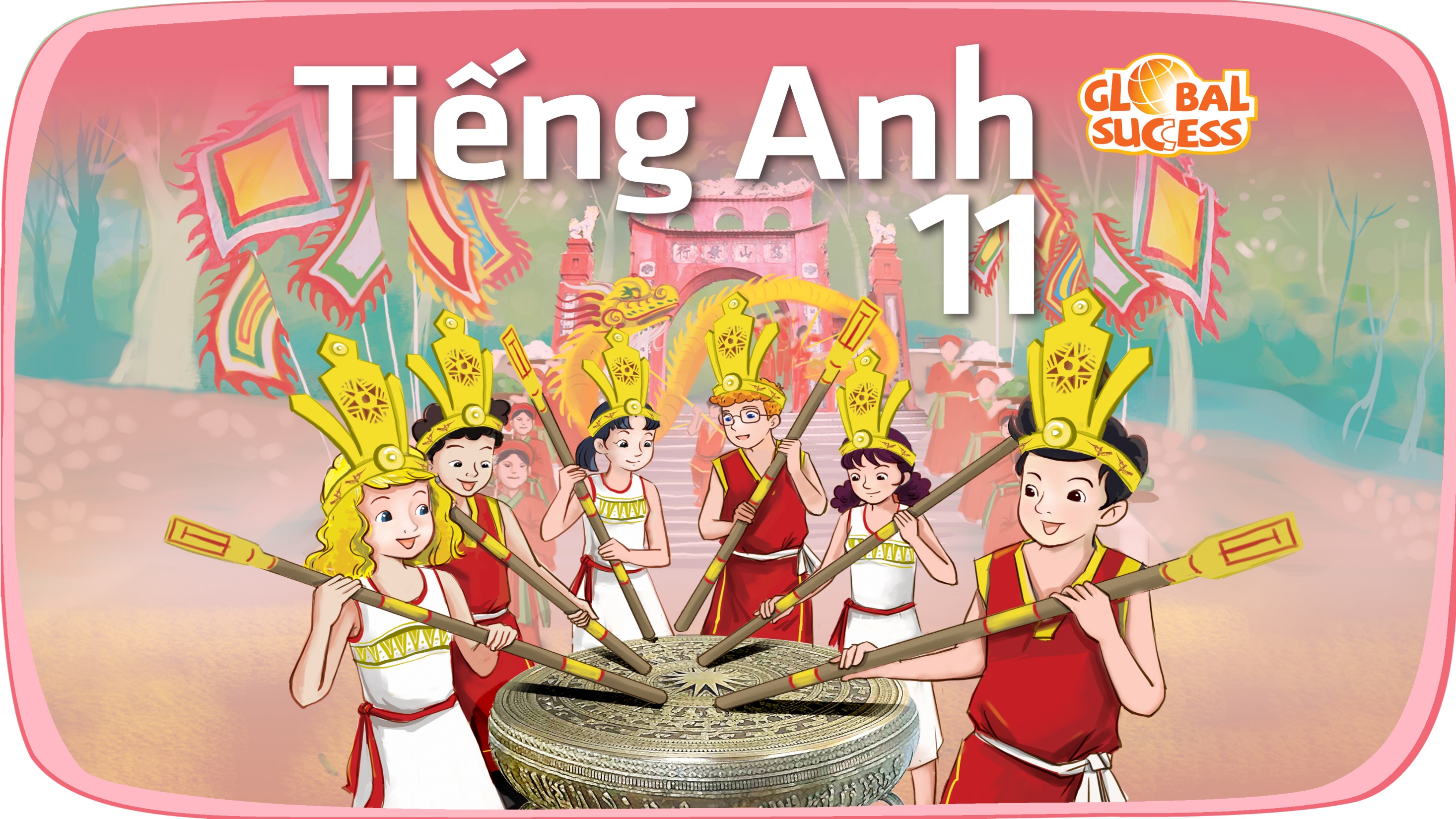 REVIEW 
2
UNITS 4-5
FAMILY LIFE
Unit
SKILLS (2)
LESSON 3
Reading and Writing
SKILLS (2)
LESSON 3
Brainstorming
WARM-UP
Task 1. Read the text and choose the best title.
Task 2. Answer the questions.
READING
WRITING
Write a proposal to Youth
CONSOLIDATION
Wrap-up
Homework
WARM-UP
WHAT CAN YOU SEE IN THE PICTURE?
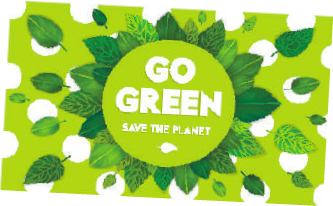 What can you do to go green?
BRAINSTORMING
planting trees
organising clean-up events in the community
cycling or going to school or work by public transport
What can you do to go green?
reducing the use of fossil fuels
recycling plastic products
turning off the devices when not in use
READING
1
Read the text and choose the best title for it.
ASEAN Youth Forum (AYF) is a programme for young people in ASEAN, which allows them to express their opinions and fight for their right to live in a sustainable and caring regional community. Its members regularly hold meetings and workshops to discuss the problems facing young people in ASEAN and how to address them. AYF also organises Youth: Open Space – an online space for young Southeast Asians to meet, connect, share and talk about current issues such as climate change, health, education, technology and online security.

Over the past decade, AYF has had meetings in all ASEAN countries. It has connected thousands of young leaders from Southeast Asia, who meet to discuss and suggest strategies for making ASEAN a better community. These conferences aim to improve young people’s leadership skills and strengthen regional unity.
READING
1
Read the text and choose the best title for it.
A. Youth activities in ASEAN
B. A forum for ASEAN Youth
C. ASEAN and its forum
READING
2
Answer the questions.
1. In what kind of community do young people in ASEAN want to live?
2. What do AYF members regularly have?
3. What's the name of their online platform?
sustainable and caring
meetings and workshops
Youth: Open Space
READING
2
Answer the questions.
4. In which countries has AYF had meetings?
5. What do the AYF conferences aim to strengthen?
all ASEAN members
regional unity
WRITING
Write a proposal (120–150 words) to Youth: Open Space for a youth event to slow climate change in ASEAN countries.
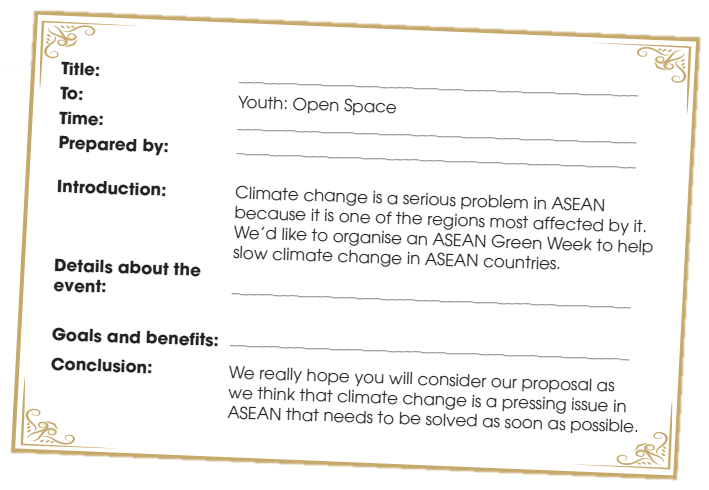 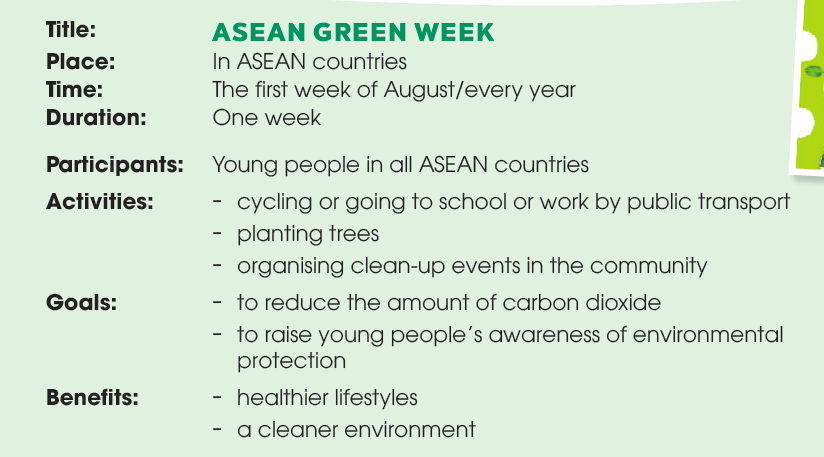 WRITING
CONSOLIDATION
1
Wrap-up
What have you learnt today?
Practise reading for main ideas and specific information; 
Develop writing skills on the given topic.
CONSOLIDATION
2
Homework
Do exercises in the workbook.
Prepare for Unit 6 – Lesson 1.
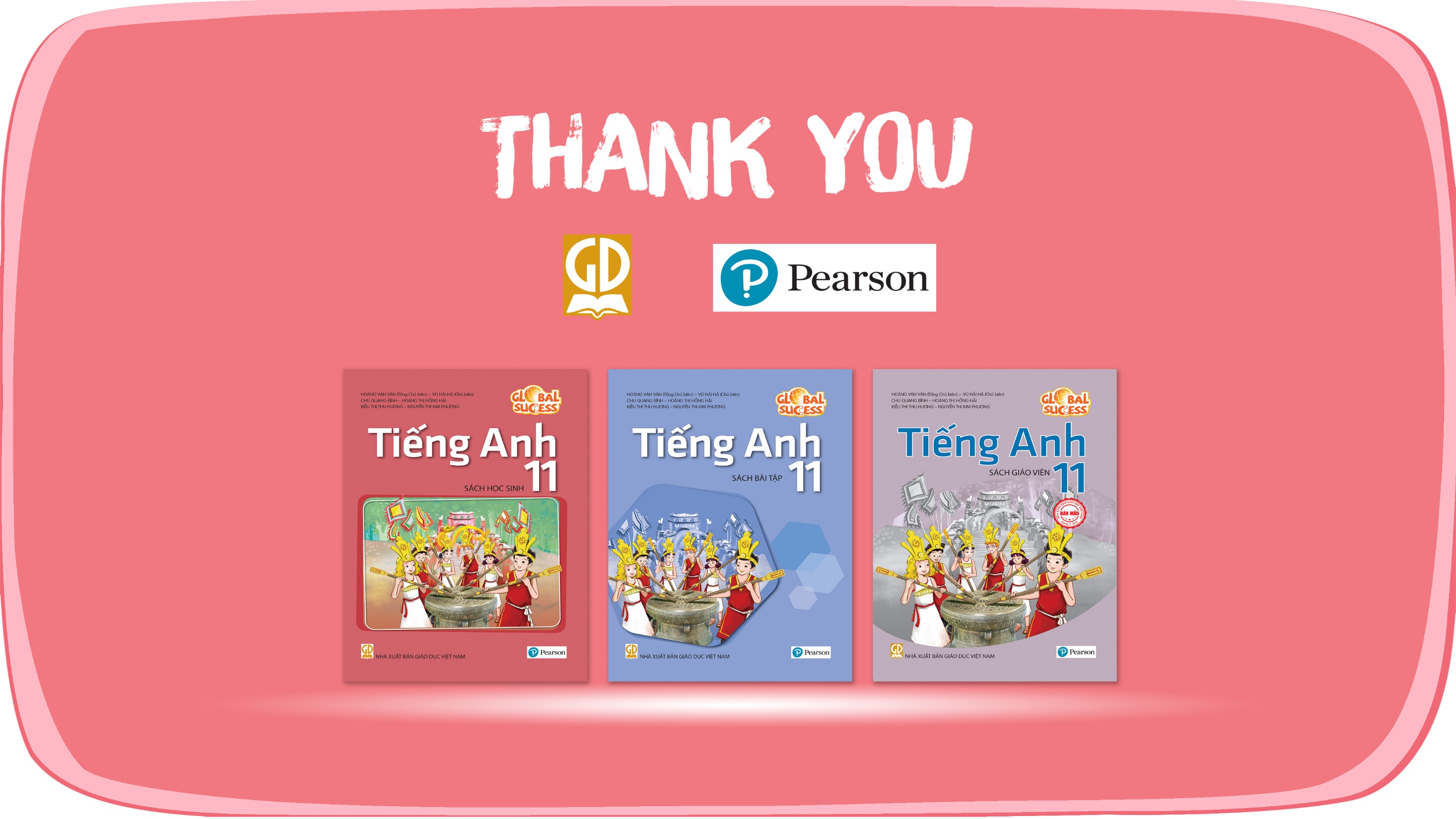 Website: hoclieu.vn
Fanpage: facebook.com/www.tienganhglobalsuccess.vn
Website: hoclieu.vn
Fanpage: facebook.com/sachmem.vn/